Search and Seizure: A Descriptive Analysis of Hospital Searches Among Patients with Substance Use Disorders
Sarah Nessen, MD Candidate
AMERSA Annual Meeting

November 15, 2025
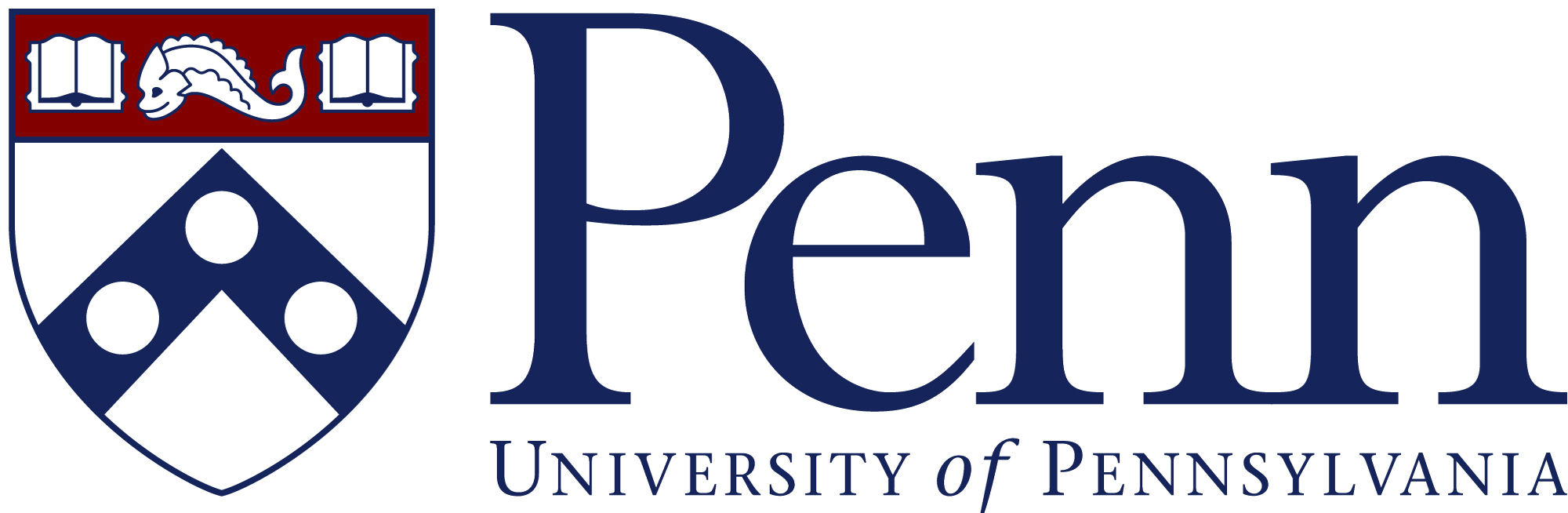 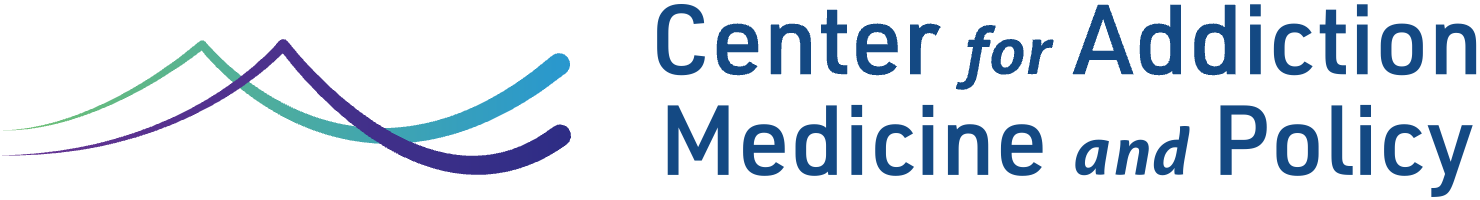 I have no conflicts of interest to disclose.
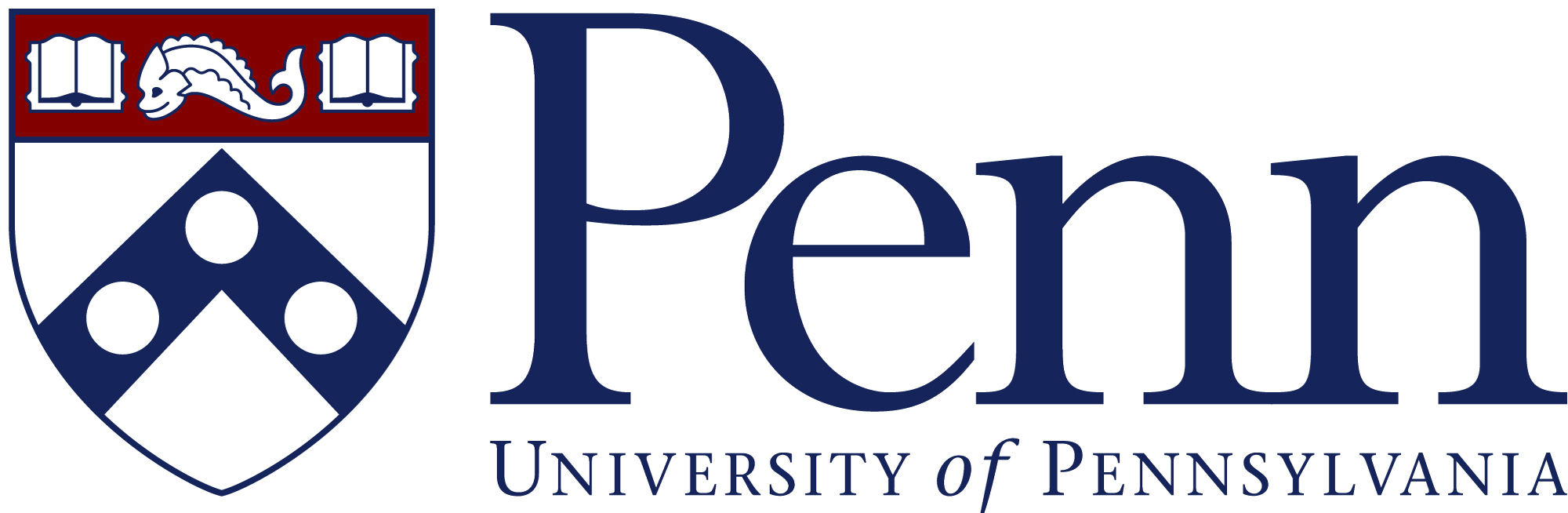 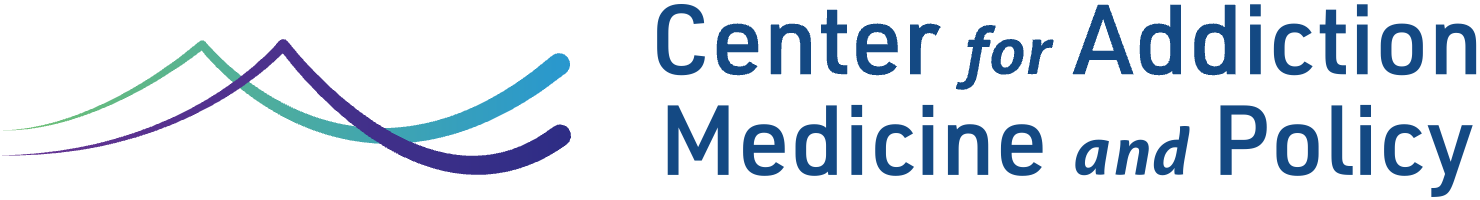 Background
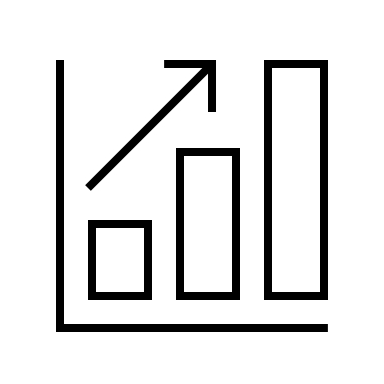 Substance-related hospital encounters are increasing
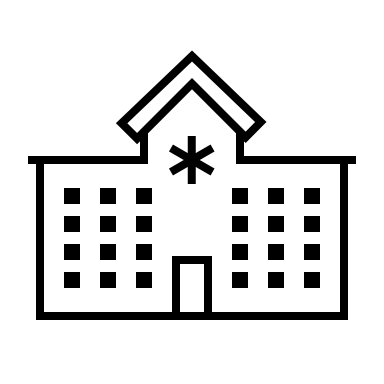 PWUD face stigma and other challenges during encounters
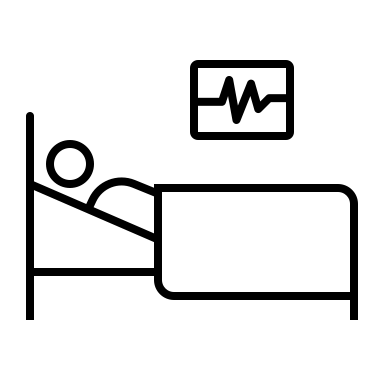 In-hospital substance use commonly occurs

Acevedo, 2022; Parmar, 2021; Strike, 2020; Weinstein, 2021
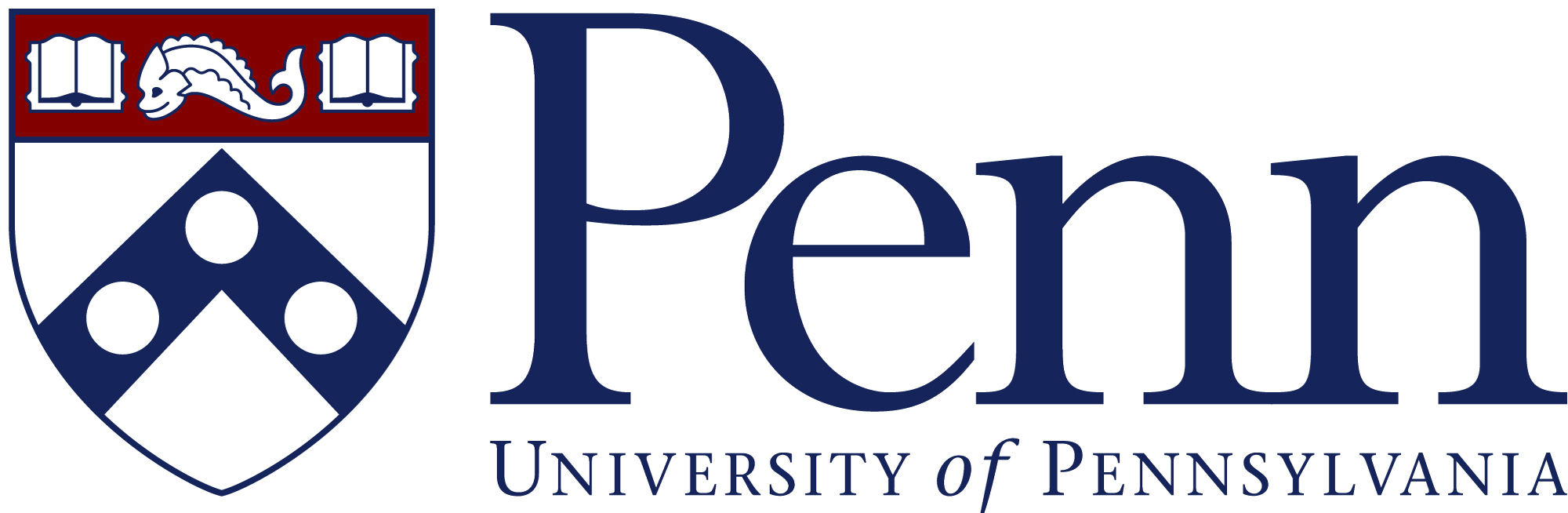 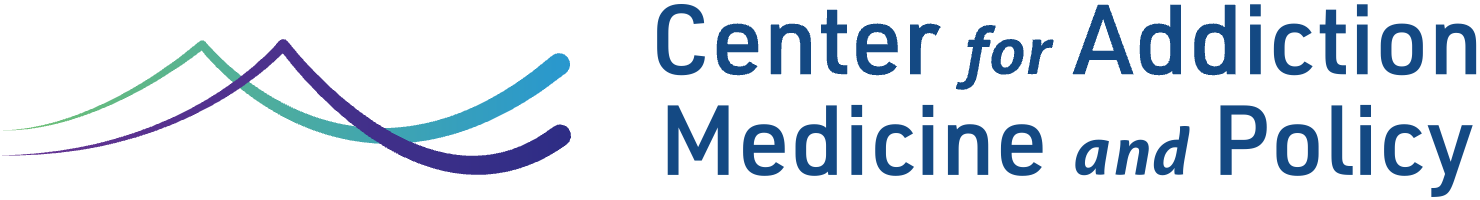 [Speaker Notes: -Hospital stays and Emergency department visits are common among people who use drugs and those with substance use disorders
-These encounters offer key opportunities to engage patients in SUD treatment and in harm reduction services and to connect people to needed resources. 
-However, patients with SUDs often face challenges during health care encounters that interfere with evidence-based care. 
-patients may be reluctant to disclose substance use to clinicians due to fear of discrimination and to internalized stigma 
-Stigma and limited training in SUD care also contribute to clinicians’ reluctance to initiate MOUD and to inadequate pain and withdrawal management for patients. 
-Consequently, approximately 40% or more of patients with SUDs report continued substance use in hospital settings to manage pain, withdrawal, cravings and/or other negative feelings.]
Hospital Security Room Searches
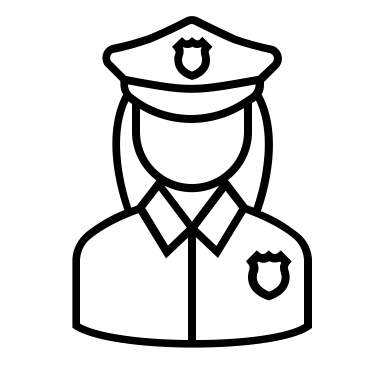 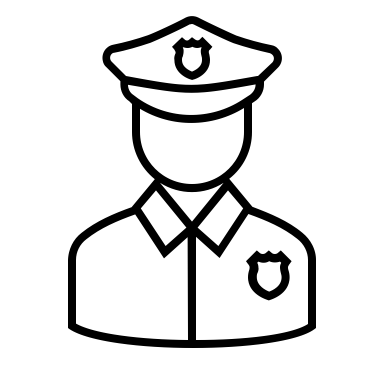 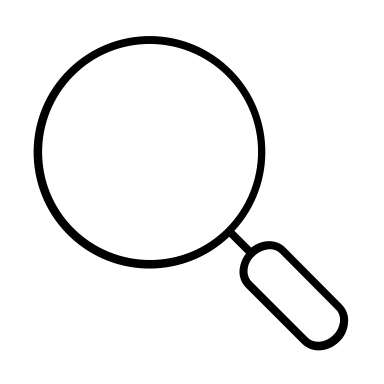 Common response to in-hospital substance use
Described as prompting patient-directed discharges (PDDs)

Huxley-Reicher, 2023; Martin, 2023; Pollini, 2021; Simon, 2020
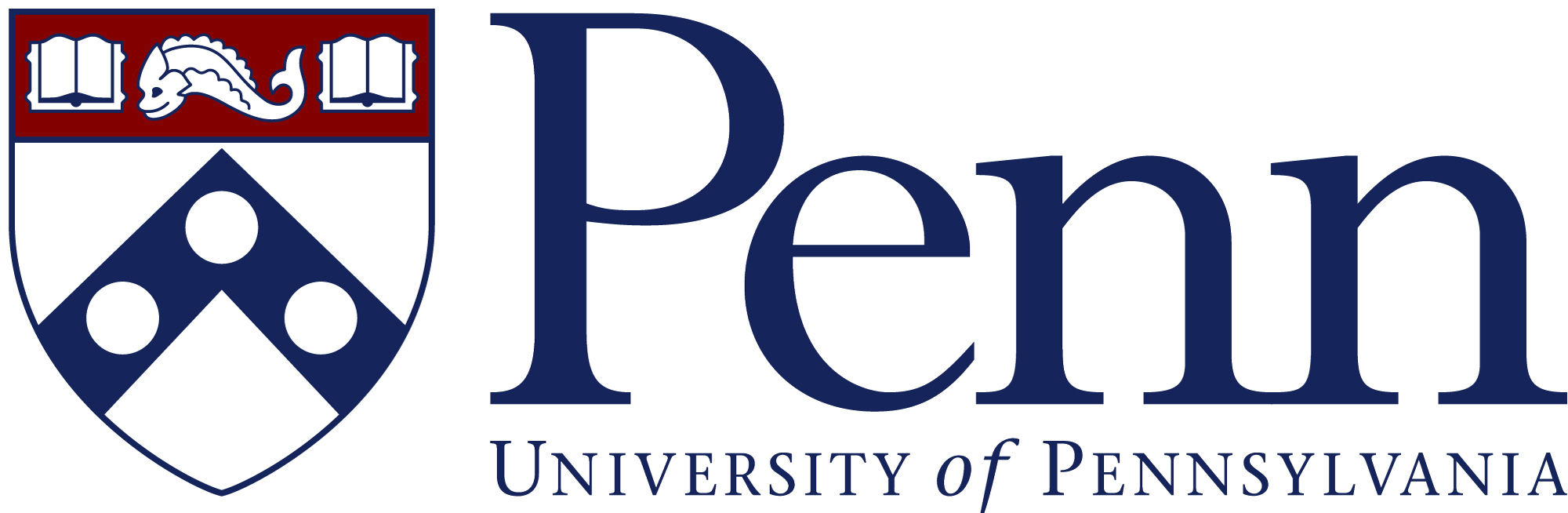 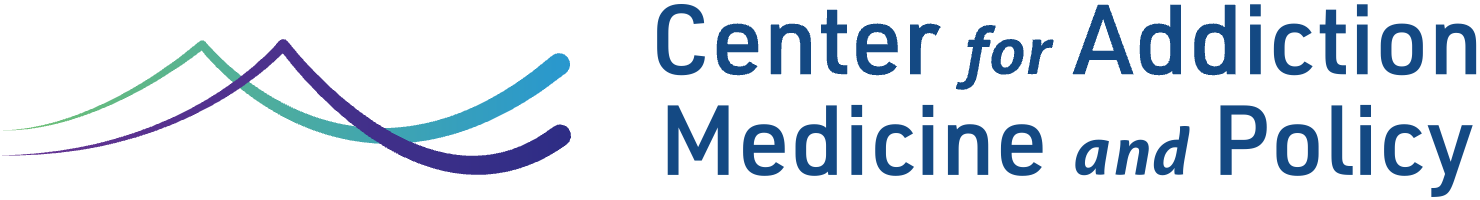 [Speaker Notes: Maybe security or police for icon? 
Reduce words again possibly 
Little is known]
Study Aim
To investigate the clinical context and outcomes of room searches among patients with substance-related hospital encounters
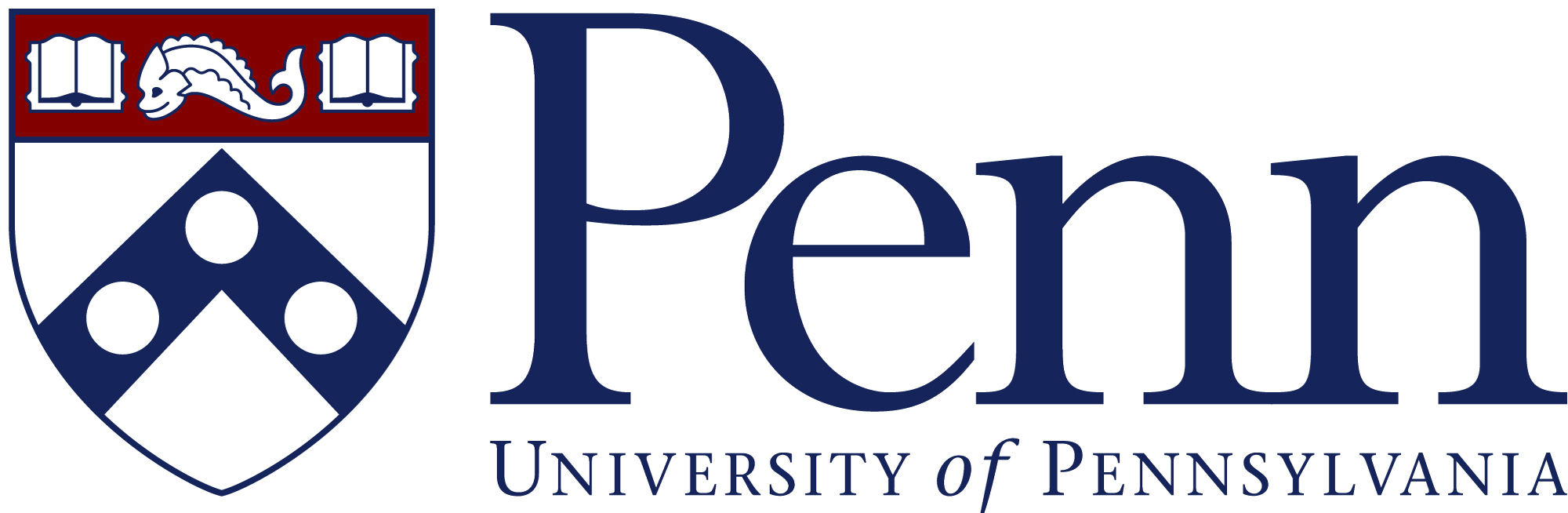 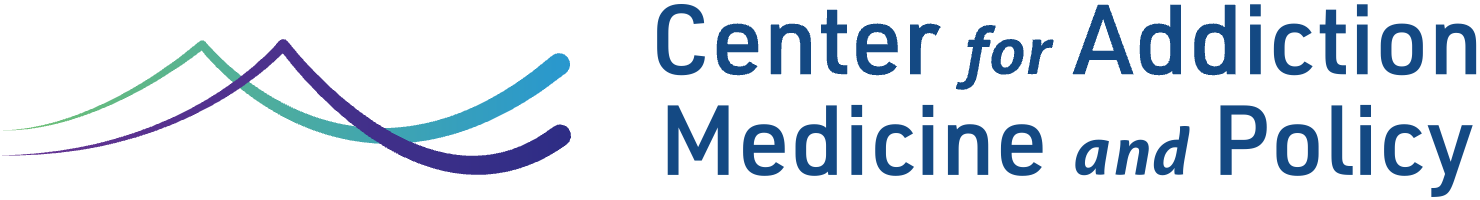 Methods
Design: Retrospective cohort study of EHR and security incident reports
Setting: Academic hospital in Philadelphia, PA between 7/2021 and 7/2023
Participants: Adults with SUD ICD-10 codes and/or +screenings for opioid use 
Outcomes and Measures: Items confiscated, discharge status, meds received
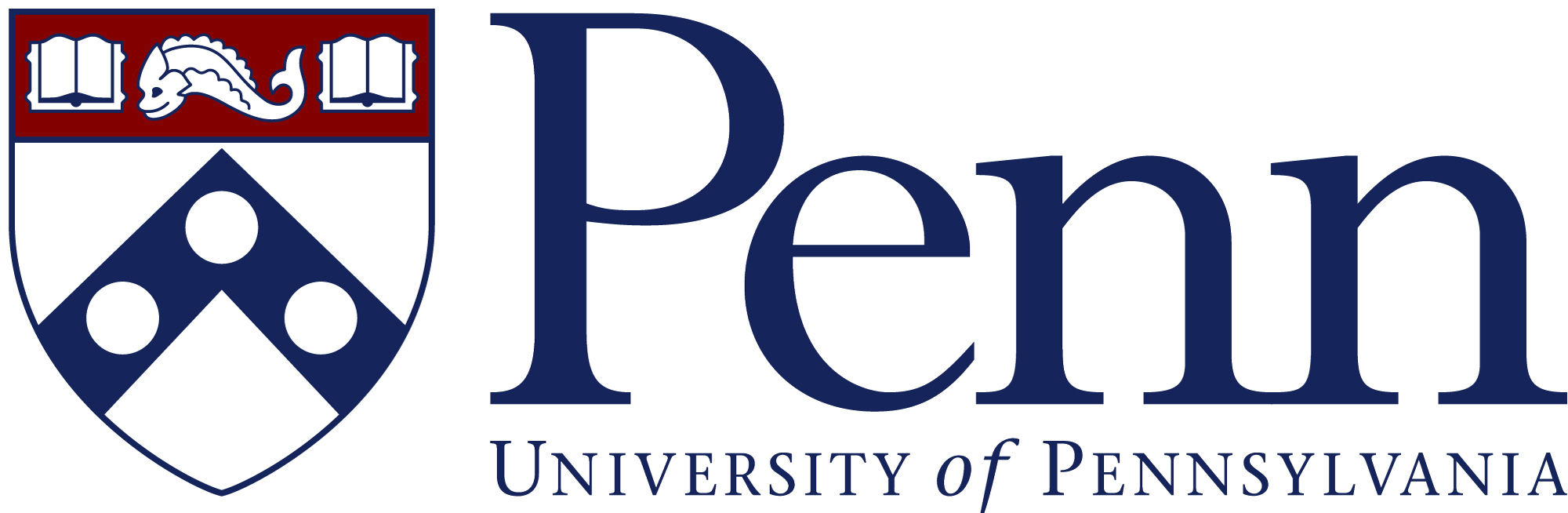 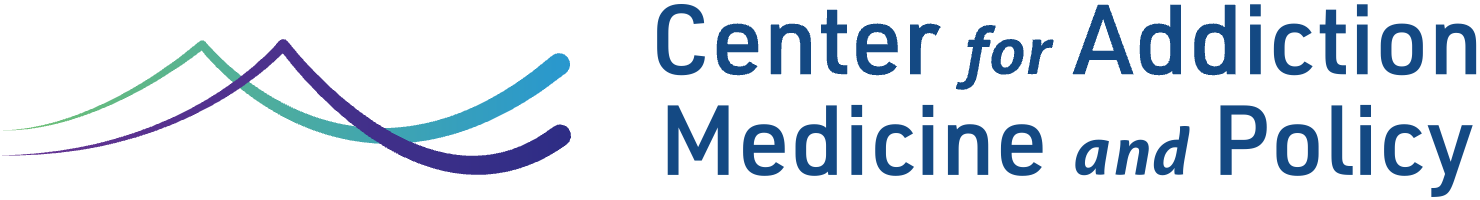 [Speaker Notes: ~1000 patient beds 
Participants had searches during hospitalizations or ED visits 
In the last week, have you struggled with opioid use 
Describe security reports – they have patient identifiers, what was found, who requested search – maybe make an extra slide for the end]
Room Search Cohort
576   Room searches requested
7   Reports without  patient identifiers
569   Requests in identified patient encounters
112   Requests for pts w/o  substance use
457    Requests during substance-related encounters
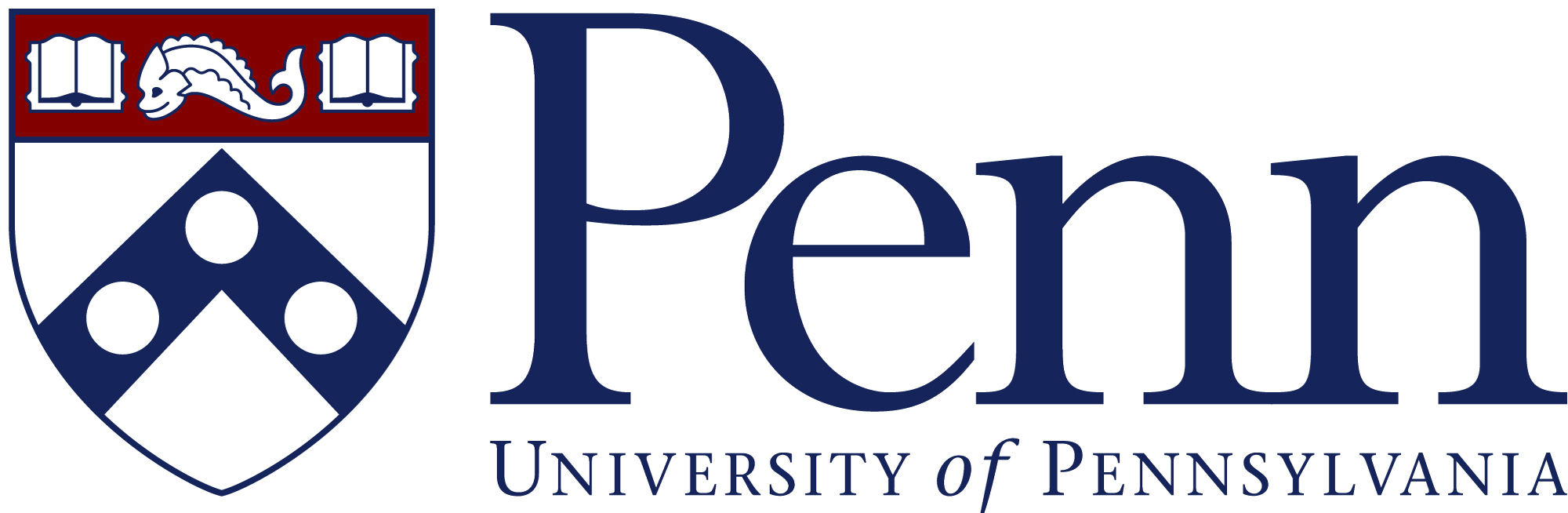 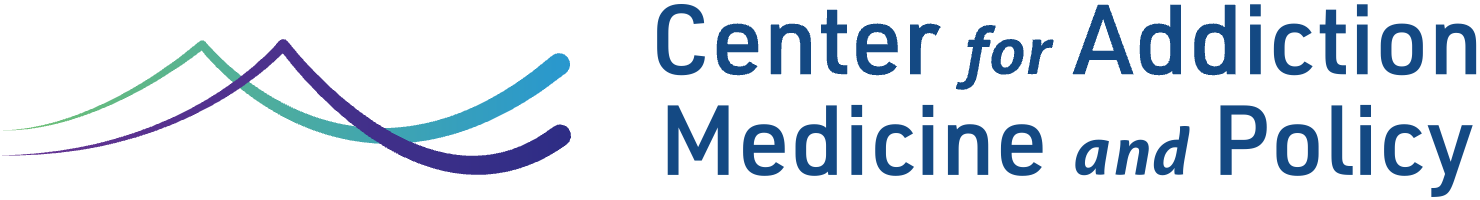 [Speaker Notes: Do whole flow diagram? 
Do part of the flowchart 

576 room searches requested over two years 
457 room search requests among patients with substance-related encounters (79.3%)
283 unique patients with one or more search requests]
Patient Characteristics
[Speaker Notes: Search requests per patient
  1
196 (69.3)
  2
51 (18)
  3 or more
36 (12.7)

Just percentages 

Majority white male patients, no Hispanic, with Medicaid insurance]
Patient Characteristics
[Speaker Notes: Search requests per patient
  1
196 (69.3)
  2
51 (18)
  3 or more
36 (12.7)

Just percentages 

Majority white male patients, no Hispanic, with Medicaid insurance]
Search Context
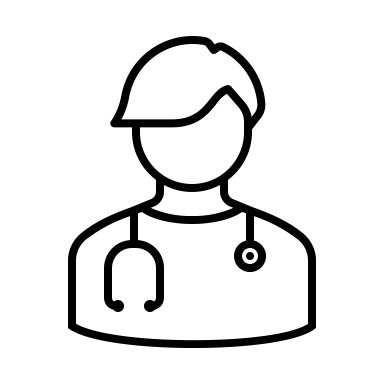 Nurses requested 82% of searches
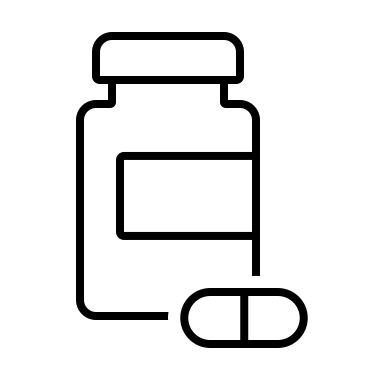 70% of patients had OUD 
26% had NOT received MOUD or opioid agonists
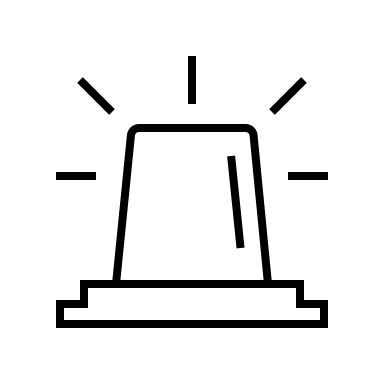 5% of searches followed in-hospital naloxone receipt
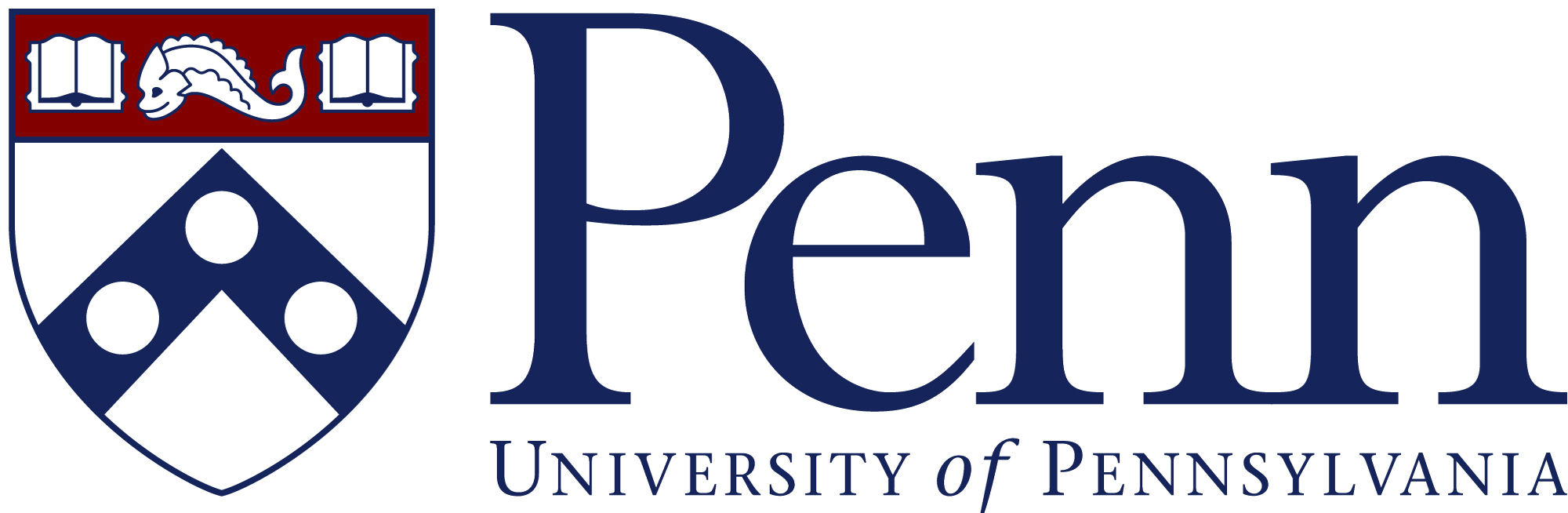 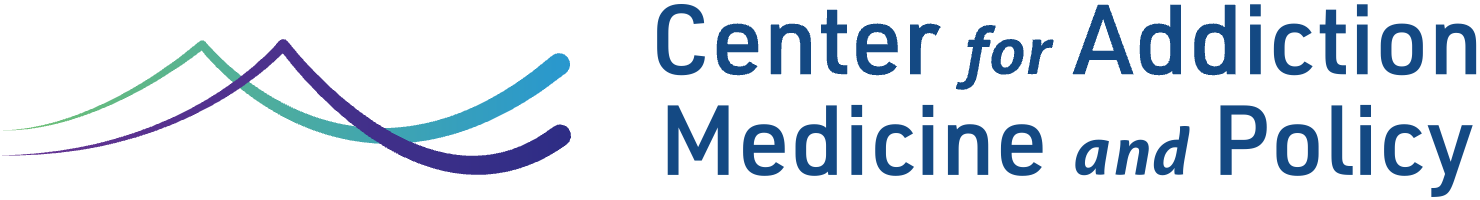 [Speaker Notes: Had not received opioid agonists]
Items Confiscated
[Speaker Notes: Miscellaneous items – not explicitly related to drug use, could be but ambiguous]
Search Outcomes
Patient-directed discharges:
At time of 4% of searches 
Following 35% of searches
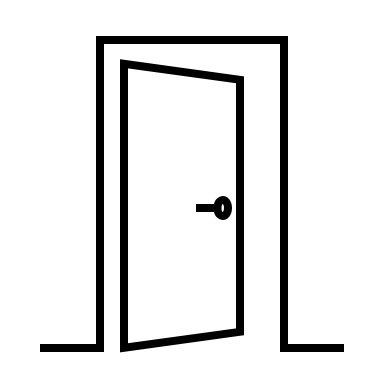 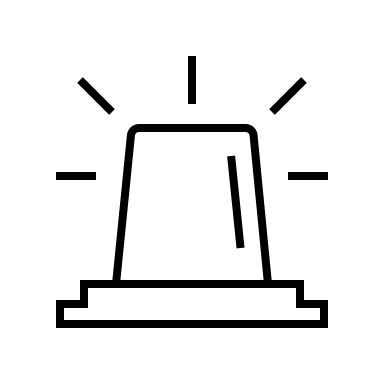 2% of patients required naloxone post-search
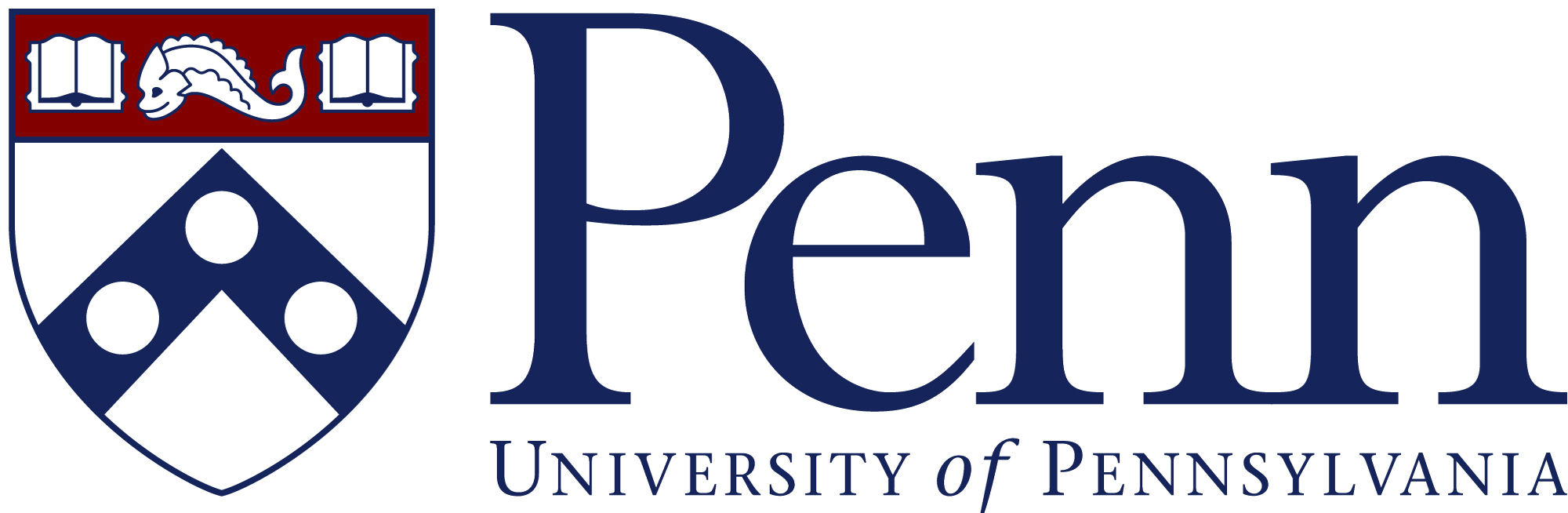 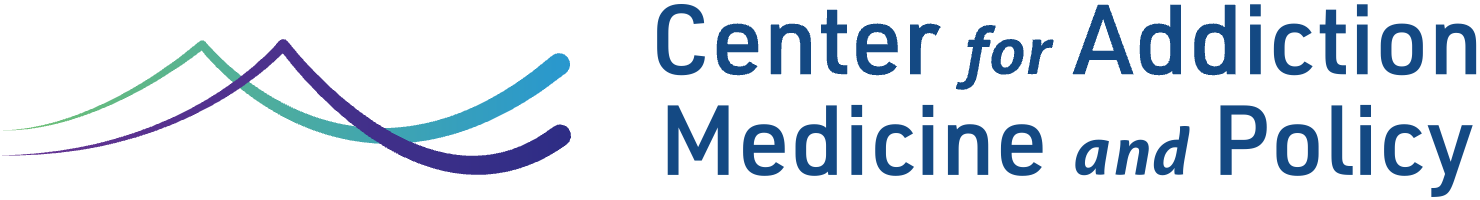 [Speaker Notes: -During these seven searches, there was confiscation of suspected illicit drugs in three, syringes in three, and a razor in one. 
-We determined that naloxone administration was due to suspected in-hospital drug use if a clinician’s note in the EHR explicitly stated that the use of outside opioids most likely caused overdose / the need for naloxone. 

Doors]
Limitations
Single hospital in a city w/ high prevalence of SUDs
Incomplete or inaccurate documentation
No causal conclusions possible
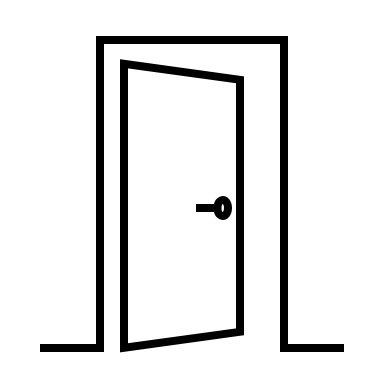 ?
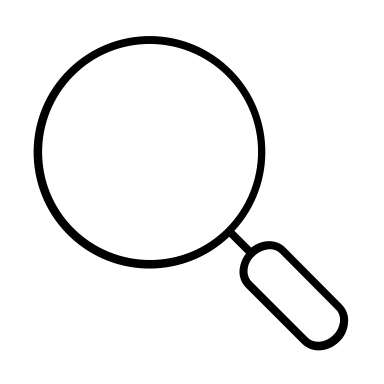 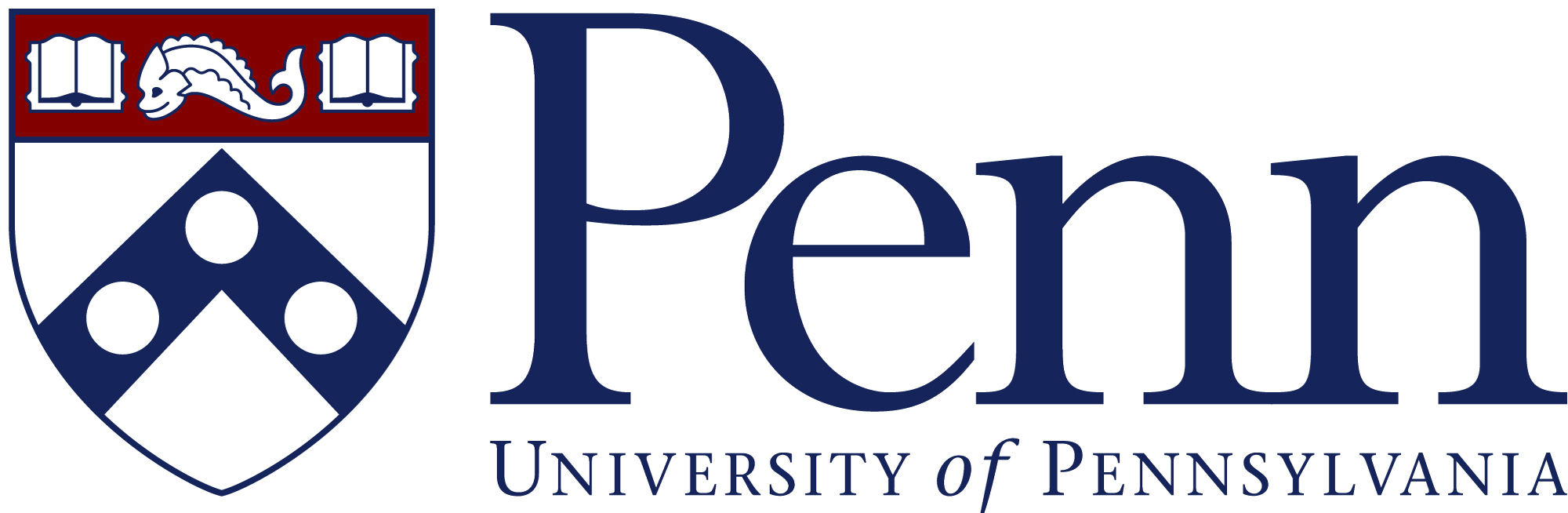 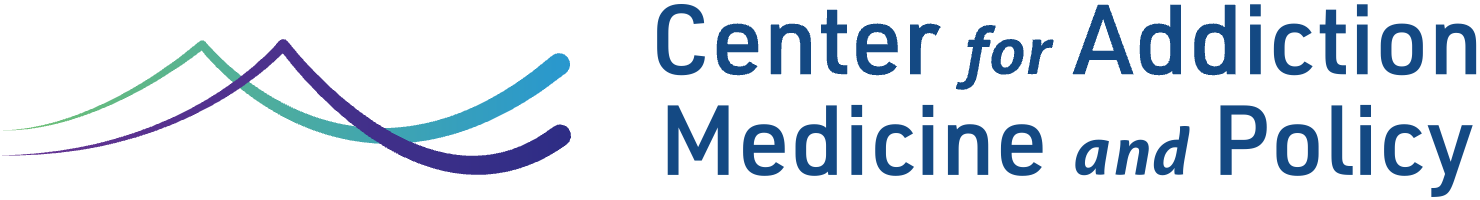 [Speaker Notes: -Single hospital, not widely generalizable 
-Incomplete documentation +]
Diversity, Equity, and Inclusion
EHR data may not identify people from marginalized groups who have SUDs 
Further investigation needed to assess search disparities
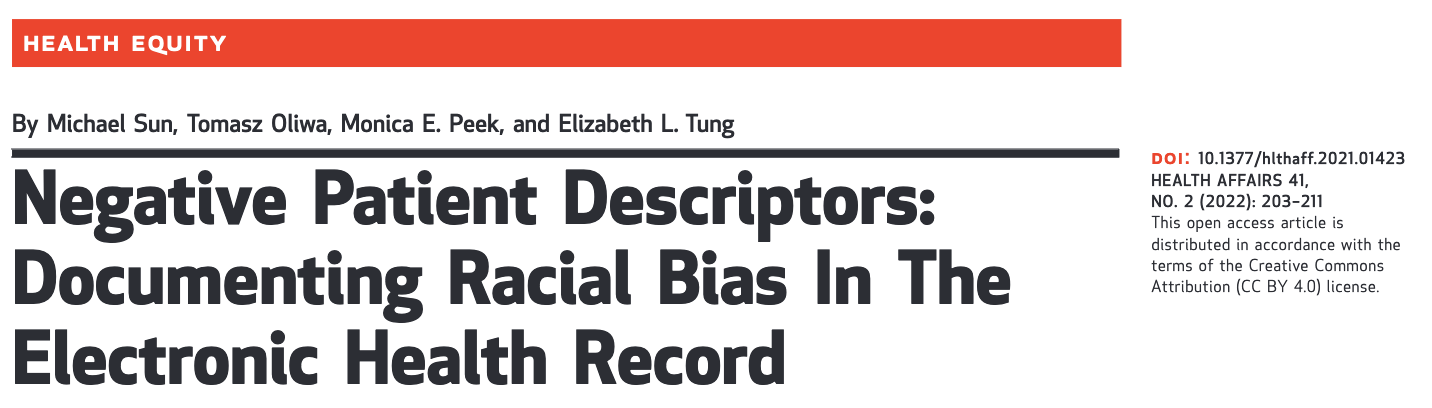 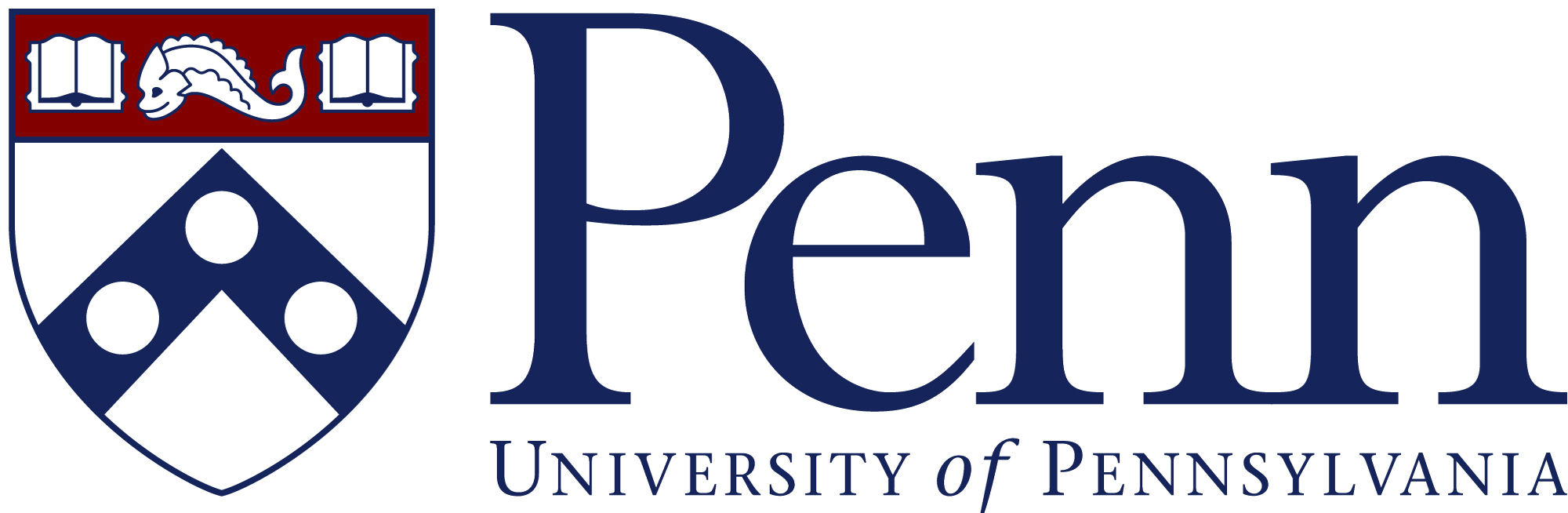 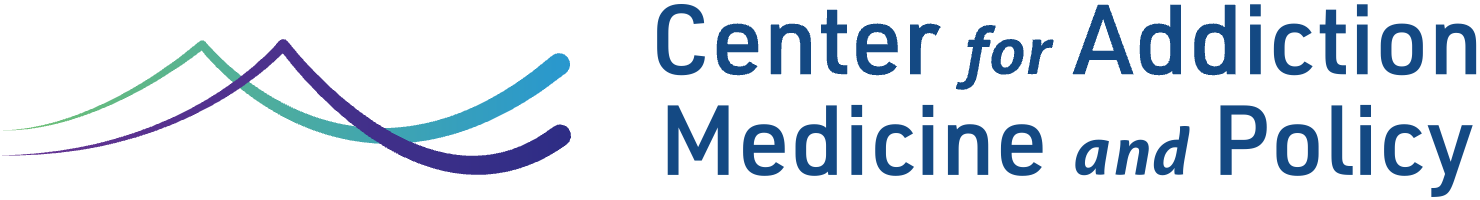 [Speaker Notes: Likely intersectional discrimination of PWUD and belong to minority groups – further study should be considered 
Don’t have a great denominator of PWUD, don’t know if racial minorities are over or underrepresented in this dataset 
First pass to understand what’s happening]
Conclusions
Most searches occurred during substance-related encounters
Nothing found > confiscation of illicit substances
Searches did not prevent all suspected opioid overdoses 
One in 25 patients had PDDs at the time of searches
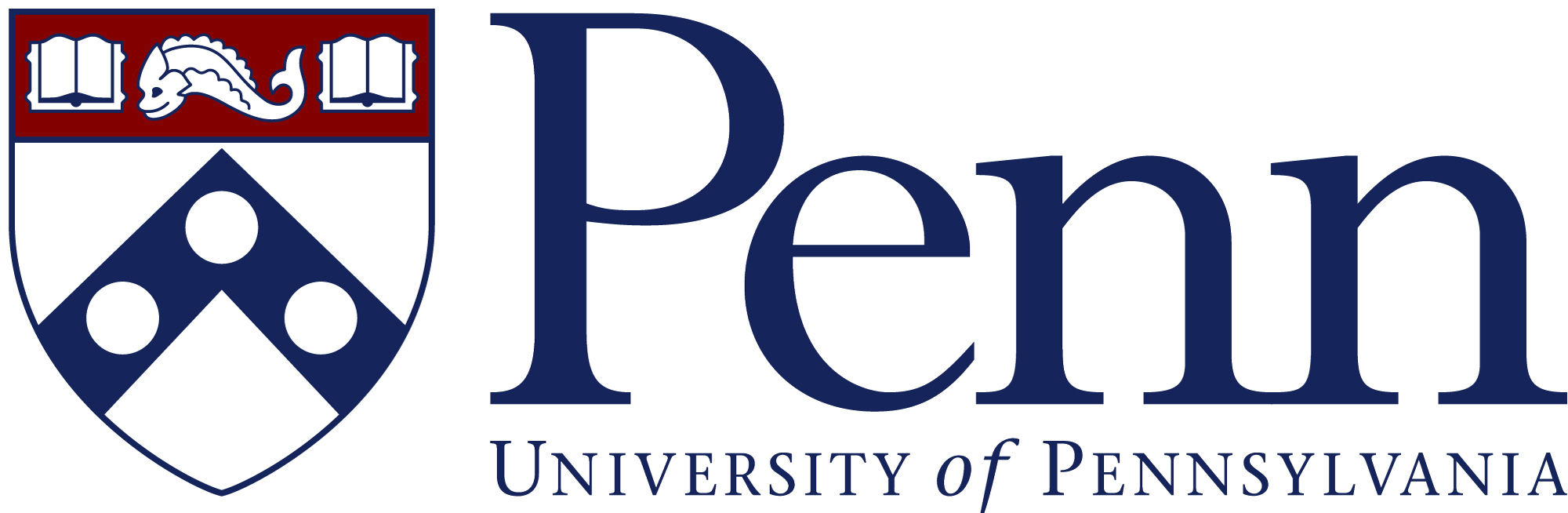 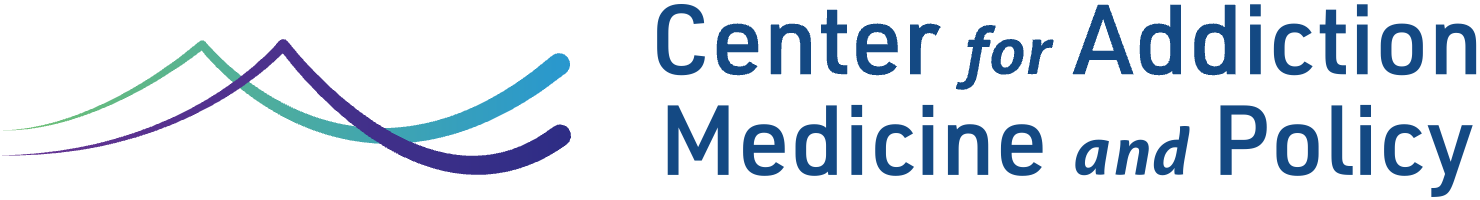 [Speaker Notes: Most searches are happening during substance-related encounters, nothing found and did not prevent all overdoses]
Implications
This study highlights the need for:
Policies balancing search risks and benefits
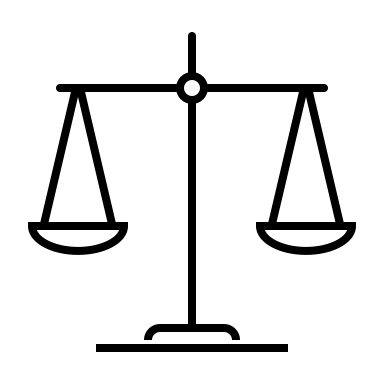 Evidence-based prevention + responses to in-hospital substance use
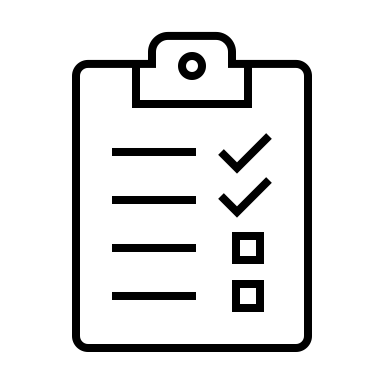 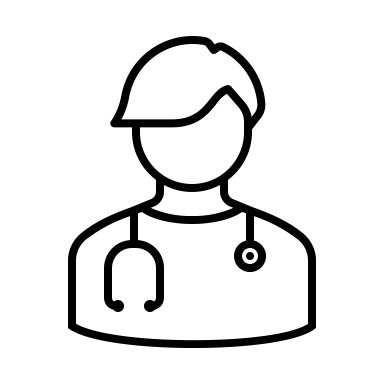 Multidisciplinary perspectives to inform best practices
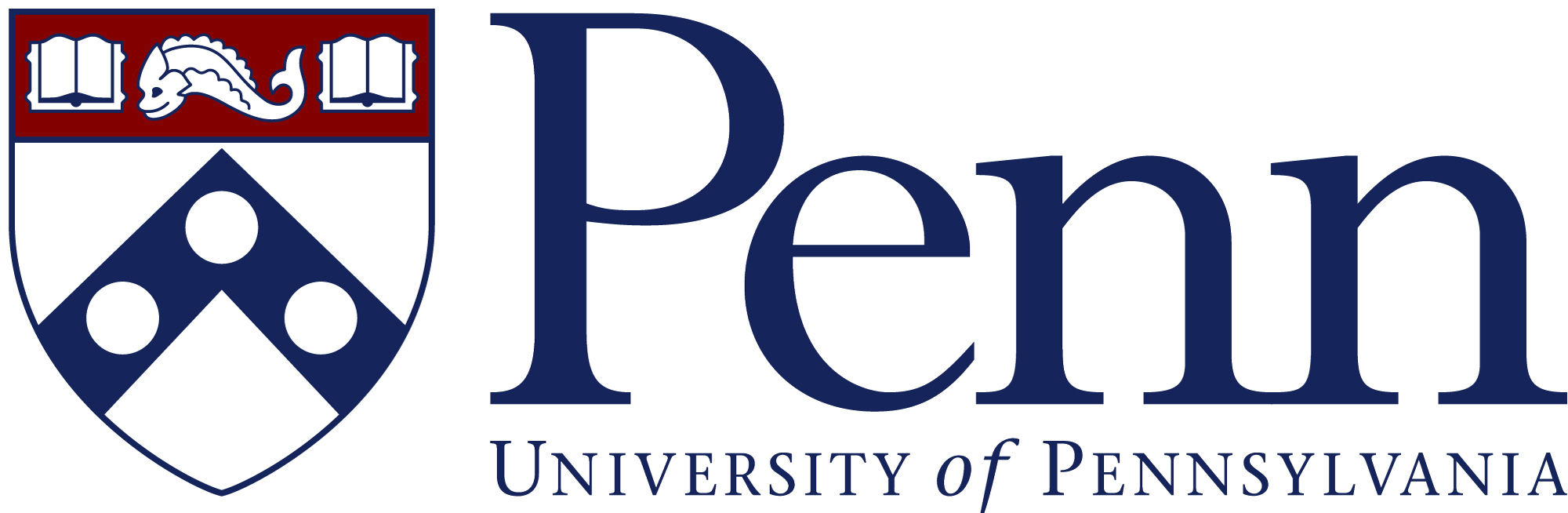 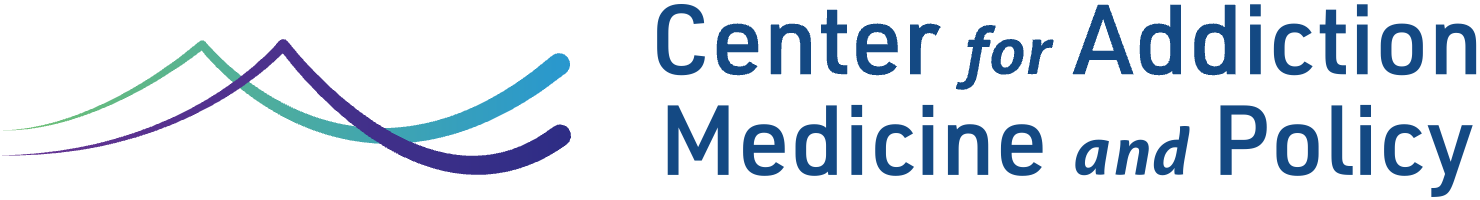 [Speaker Notes: Updating treatment practices in treating pain and withdrawal to prevent in-hospital su]
Acknowledgements
Funding
NIDA K23DA055087
Research Team
Ashish Thakrar, MD, MSHP
Jeanmarie Perrone, MD
Lin Xu, MS
Rachel McFadden, RN, MPH
Margaret Lowenstein, MD, MPhil, MSHP
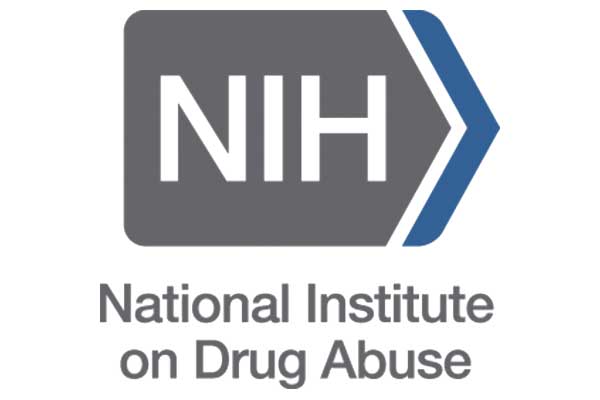 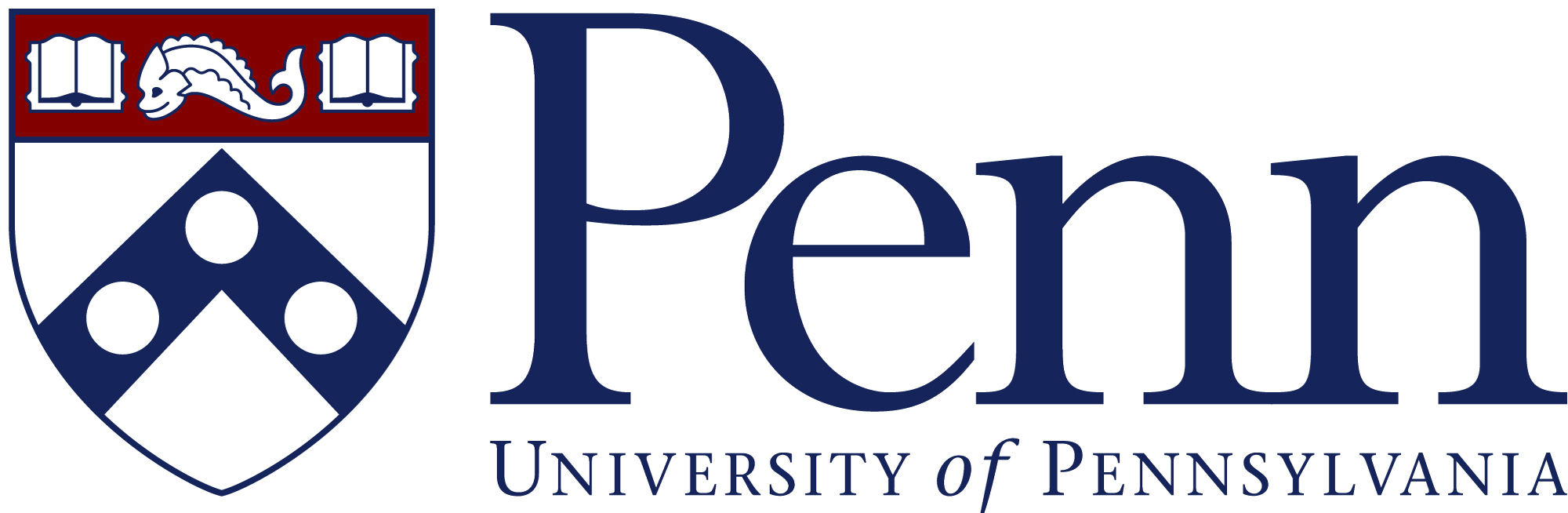 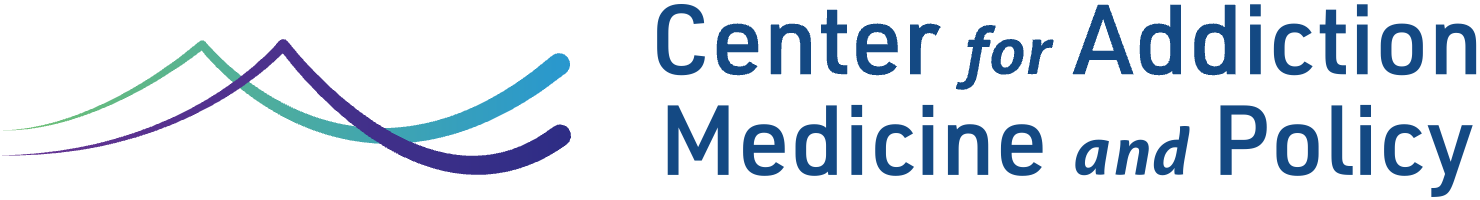 Questions?
sarah.nessen@pennmedicine.upenn.edu
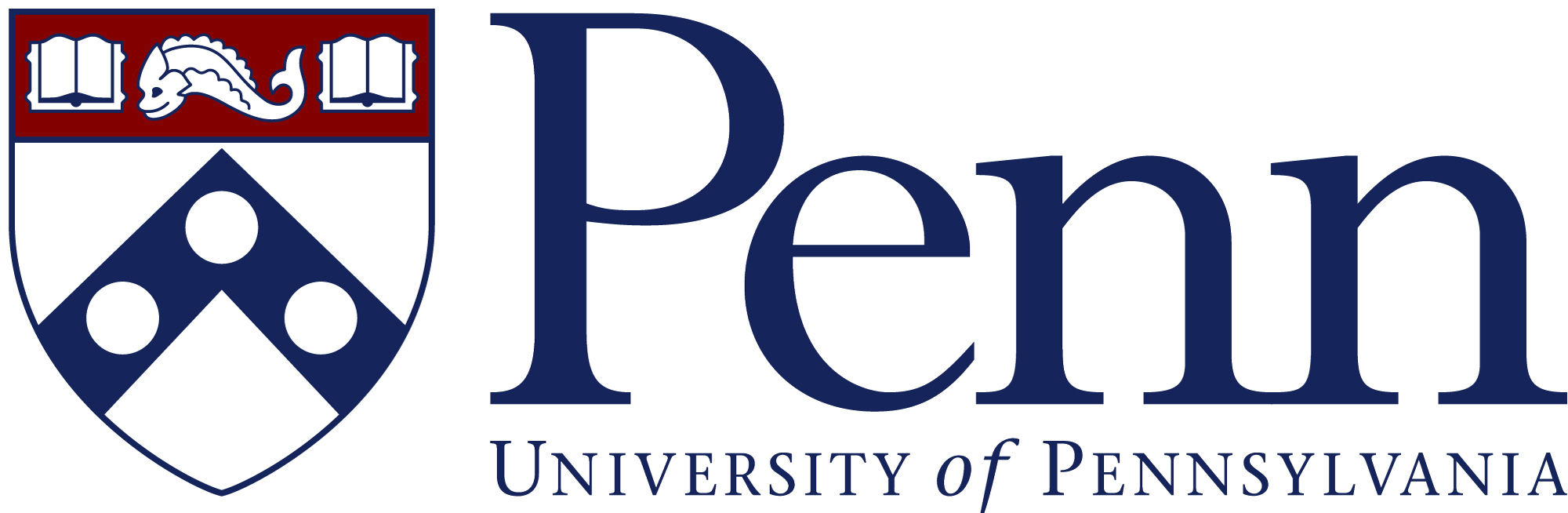 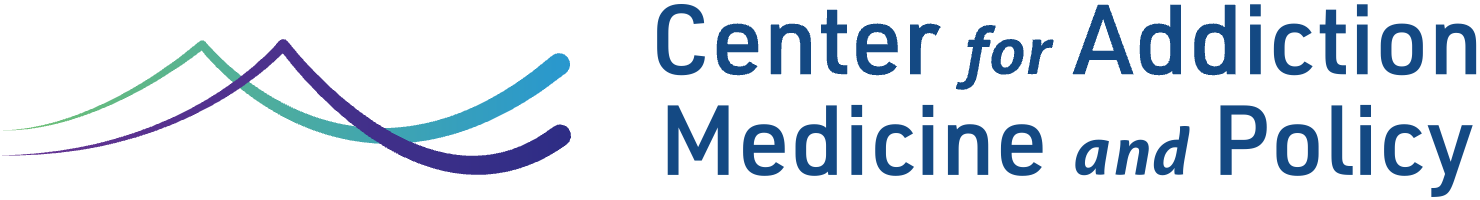 Search Cohort and Patient Characteristics
576 room searches requested over two years 
457 room search requests among patients with substance-related encounters (79.3%)
283 unique patients with one or more search requests